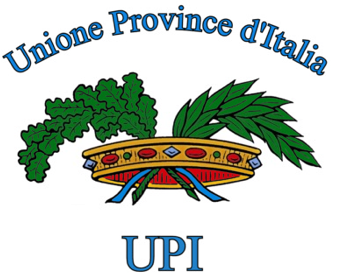 InterventoLuisa GottardiResponsabile Finanza Ufficio studi UPI
Roma, 10 dicembre 2020
CONTESTO NORMATIVOFondo  articolo 106 decreto legge  “Rilancio” n. 34/20, rifinanziato successivamente da articolo 39 decreto legge “Agosto” n. 104 istituito per: “concorrere ad assicurare  alle  province  e alle città metropolitane le risorse  necessarie  per  l'espletamento delle funzioni fondamentali, per l'anno 2020, anche in relazione alla possibile perdita di  entrate  connesse  all'emergenza  COVID-19
Come previsto dal ddl bilancio art. 154 (AC 2790bis) “Le risorse del fondo di cui al comma 1 del presente articolo e del fondo per l'esercizio delle funzioni delle regioni e delle province autonome di cui all’articolo 111, comma 1, del decreto legge 19 maggio 2020, n.34, convertito, con modificazioni, dalla legge 17 luglio 2020, n.77, sono vincolate alla finalità di ristorare, nel biennio 2020-2021, la perdita di gettito connessa all'emergenza epidemiologica da COVID- 19. Le risorse non utilizzate alla fine di ciascun esercizio confluiscono nella quota vincolata del risultato di amministrazione e non possono essere svincolate ai sensi dell'articolo 109, comma 1-ter, del  decreto legge 17 marzo 2020, n. 18, convertito, con modificazioni, dalla legge 24 aprile 2020, n.27, e non sono soggette ai limiti previsti dall'articolo 1, commi 897 e 898, della legge 30 dicembre 2018, n. 145. Le eventuali risorse ricevute in eccesso sono versate all'entrata del bilancio dello Stato.
Stanziamento complessivo di 950 milioni per Province e Città Metropolitane per il 2020
Ulteriore stanziamento di 50 milioni per l’anno 2021 (art. 154 ddl AC 2790bis) 20 milioni entro fine febbraio, 30 entro fine giugno
l’articolo 109 del D.L. n. 18/2020 attribuisce alle regioni e agli enti locali, per il 2020, la facoltà di utilizzare la quota libera di avanzo di amministrazione per il finanziamento di spese correnti connesse con l'emergenza epidemiologica, in deroga alle disposizioni vigenti (art. 42, co. 6 del D.Lgs. n. 118/2011 per le regioni, e art. 187, co. 2, del TUEL per gli enti locali). Ai sensi del comma 1-ter, Regioni ed enti locali sono altresì autorizzate, con l'approvazione del rendiconto 2019, allo svincolo di determinate quote di avanzo di amministrazione vincolato, individuate in relazione ad interventi conclusi o già finanziati negli anni precedenti con risorse proprie, a condizione che queste ultime non siano gravate da obbligazioni sottostanti già contratte e che non si tratti di somme relative alle funzioni fondamentali e ai livelli essenziali delle prestazioni. Gli enti sono tenuti ad informare l'amministrazione statale che ha erogato le somme e, successivamente, ad impiegare le risorse così svincolate per interventi volti ad attenuare la crisi del sistema economico regionale derivante dagli effetti, diretti e indiretti, dell'epidemia in corso. Le disposizioni si applicano anche all'esercizio 2021, con riferimento al rendiconto 2020(art. 145 ddl bilancio ndr)

Nel caso degli enti in disavanzo i richiamati commi 897 e 898 della legge n. 145/2018 consentono l’applicazione al bilancio di previsione della quota vincolata, accantonata e destinata del risultato di amministrazione per un importo non superiore a quello del risultato di amministrazione complessivo come risultante dal relativo prospetto al 31 dicembre dell'esercizio precedente, in particolare dalla lettera A) del prospetto. La quota del risultato di amministrazione come sopra definita è applicata al bilancio di previsione al netto della quota minima obbligatoria accantonata per il fondo crediti di dubbia esigibilità e del fondo anticipazioni di liquidità. È quindi incrementata dell'importo del disavanzo da recuperare iscritto nel primo esercizio del bilancio di previsione. Il comma 898 disciplina, particolare, il caso in cui l’importo riportato alla lettera A) del prospetto del risultato di amministrazione risulti negativo o inferiore alla quota minima obbligatoria accantonata per il fondo crediti di dubbia esigibilità e al fondo anticipazioni di liquidità. In tal caso gli enti possono applicare al bilancio di previsione la quota vincolata, accantonata e destinata del risultato di amministrazione per un importo non superiore a quello del disavanzo da recuperare iscritto nel primo esercizio del bilancio di previsione.
memo
TEMPISTICA E SANZIONI
applicativo disponibile dal mese di marzo 2021
entro il 31 maggio 2021 invio certificazione 
sanzioni correlate ai ritardi mensili di invio: 1 mese= restituzione 80%; 2 mesi=restituzione 90%); oltre il 31 luglio=restituzione 100%. La restituzione è prevista in tre annualità.
Variazioni al bilancio per le risorse del fondo ammesse fino al 31.12.2020 (art.39 c.5 dl 104/2020)
Firmato digitalmente da rappresentante legale, responsabile servizio finanziario e organo di revisione
rinviata di un anno (da 30 giugno 2021 a 30 giugno 2022) la verifica a consuntivo della effettiva perdita di gettito e dell’andamento delle spese, ai fini della regolazione dei rapporti finanziari tra Comuni e tra Province e Città metropolitane, con conseguente eventuale rettifica delle somme originariamente attribuite
MODELLO sez 1 PARTE ENTRATE
Partendo dal presupposto che il “fondone” serve a garantire le perdite di gettito connesse al Covid e riconosce altresì, mediante l’algoritmo presente sul file, la scelta autonoma dell’ente di esentare/agevolare particolari categorie di utenti (fino ad un determinato importo), si ricorda che in caso di variazioni tributarie/tariffarie occorre segnalare in tal caso gli estremi delle delibere/decreti adottati, indicando l’importo del minor/maggior gettito presunto, specificando altresì il livello tariffario /tributario del 2020 e previgente, per meglio isolare gli effetti di queste due tipologie di delibere. Per le Province viene riconosciuto il 20% del gettito 2019 su Tosap/Cosap e i proventi da concessioni su beni fitti noleggi e locazione
Solo chi valorizza nella parte 1 le celle delle politiche autonome, dovrà indicarne i dettagli nel modello 2
Il raffronto spese 2019-2020 non entra nel calcolo finale della certificazione e dunque per la parte spesa valgono solo le colonne minore spesa covid e maggiore spesa covid
Non viene considerato l’FPV di parte capitale perché l’intera impalcatura si regge per la maggior parte sulla spesa corrente per emergenza covid e perché il MEF ha consapevolezza delle grandi risorse stanziate per gli enti locali a favore degli investimenti. Però il modello include la voce Beni materiali (III livello del piano dei conti) sotto cui troviamo anche Beni immobili. Occorre estrema attenzione nel prevedere in quella voce interventi di manutenzione riconducibili a spesa per investimenti se non si è in grado di giustificare tali interventi, ad esempio (necessità di spazi per il distanziamento, necessità di rendere fruibili aule e spazi altrimenti non utilizzabili, ecc…)
Il modello contiene altresì la voce Contributi agli investimenti ad amministrazioni locali (IV livello del piano dei conti)
Si riporta a tale proposito il testo del dm: «Si precisa, altresì, che non devono essere indicate eventuali maggiori spese coperte da specifiche assegnazioni pubbliche e/o private (es. trasferimenti regionali, donazioni, ecc.), ad eccezione delle maggiori spese sostenute con le risorse derivanti dai ristori specifici di spesa statali e/o con le risorse di cui all’articolo 106 del decreto-legge n. 34 del 2020 e all’articolo 39 del decreto-legge n. 104 del 2020»
MODELLO sez 2 PARTE SPESA
entrate eccezionali e non prevedibili nell’anno 2020; 
Necessità di isolare gli effetti anomali registrati nell’anno 2020 dovuti a norme specifiche (ad esempio incasso Tefa con F24 nel 2020 che potrebbe essere superiore al 2019, senza peraltro avere contezza di quanto sia di competenza 2020 o di anni precedenti; 
maggiori incassi su multe delle polizie municipali su strade provinciali, maggiori risorse nel 2020 e anche nel 2021 per incasso anni arretrati (2012-2018);
canoni idroelettrici incassati direttamente dall’ente, ma con destinazione parzialmente vincolata;
trasferimenti alle scuole per distanziamento senza acquisto diretto che potrebbe essere considerato come trasferimento a ministeri (Miur), ecc..)
ULTERIORI EVENTUALI QUESTIONI DA PORTARE ALL’ATTENZIONE DEL TAVOLO TECNICO
Problemi aperti